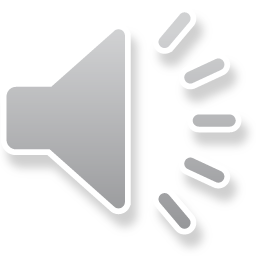 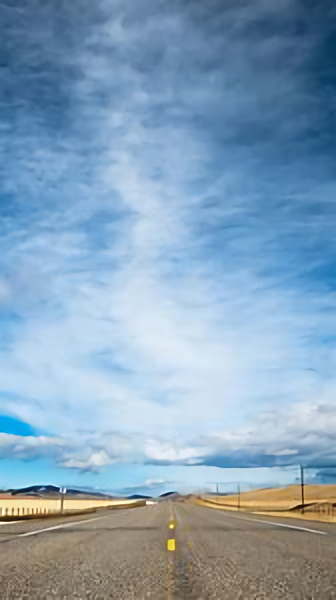 A  LITTLE  LOVE
与make有关的短语
华南师范大学外国语言文化学院  李剑琴
广东省河源市第二中学                    翟玉凤
greatness as you  
smallest as me
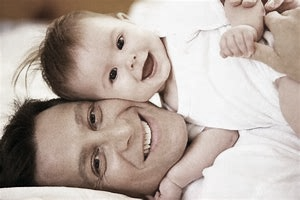 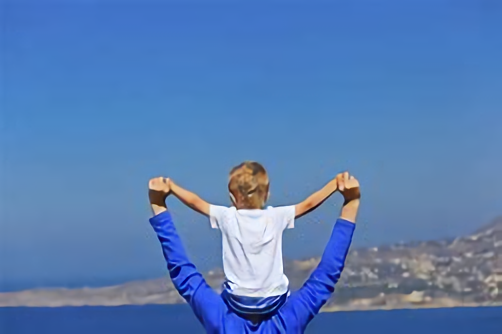 you show me  
what is deep as sea
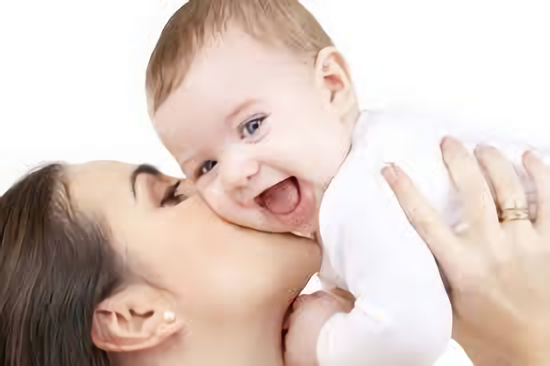 a little love little kiss a little hug little gift
all of little something  
these are our memories
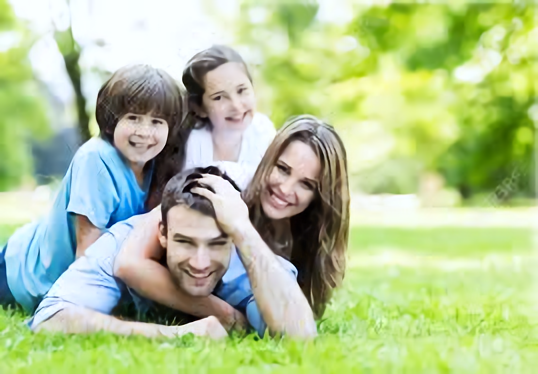 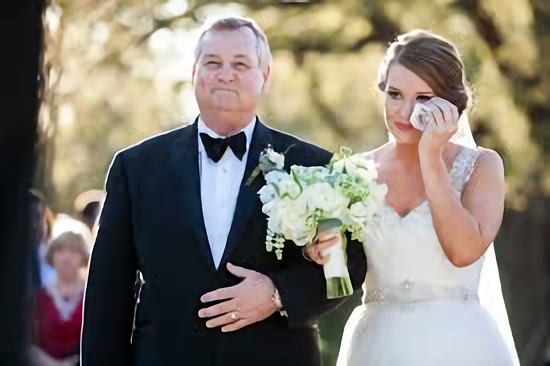 you make me cry   
make me smile   
make me feel that love is true
you always stand by my side
i don’t want to say goodbye
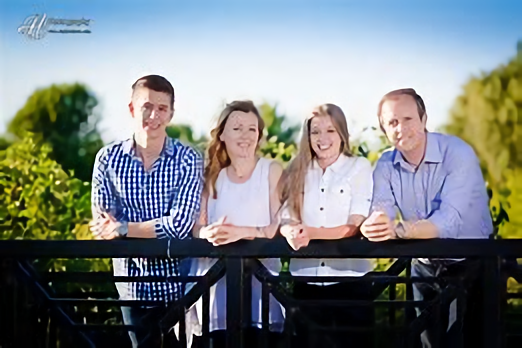 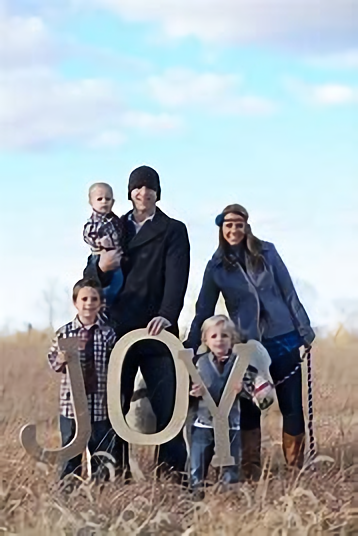 you make me cry
make me smile
make me feel
the joy of love
oh kissing you
thank you for all the love
you always give to me
oh i love you
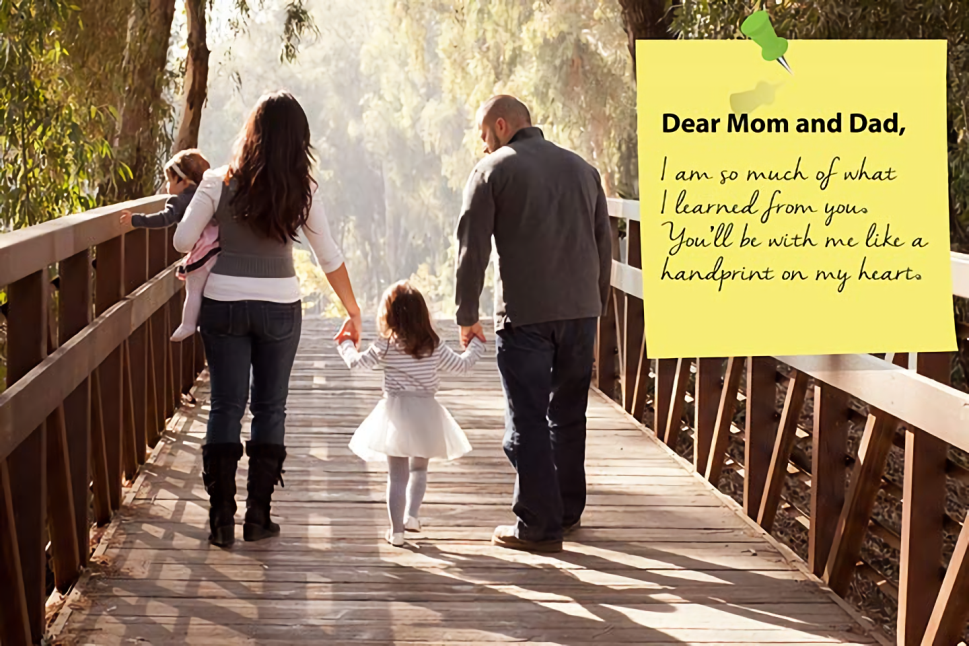 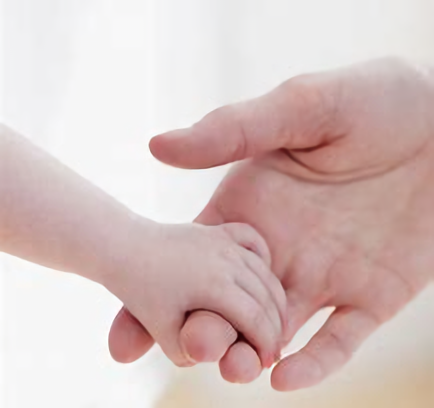 greatness as you   smallest as me
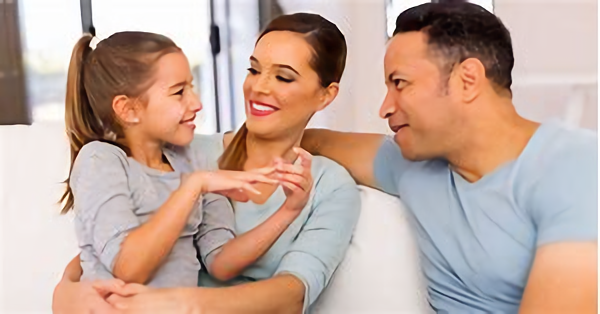 you show me  
what is deep as sea
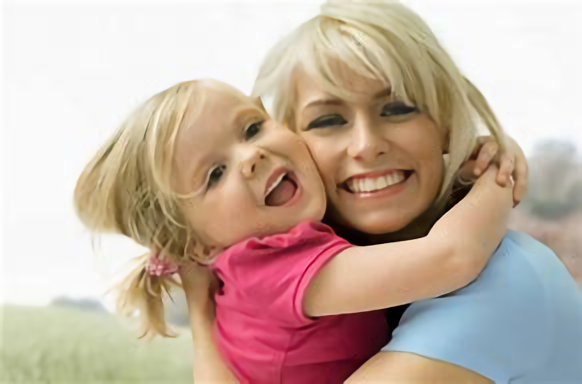 a little love little kiss a little hug little gift
all of little something  
these are our memories
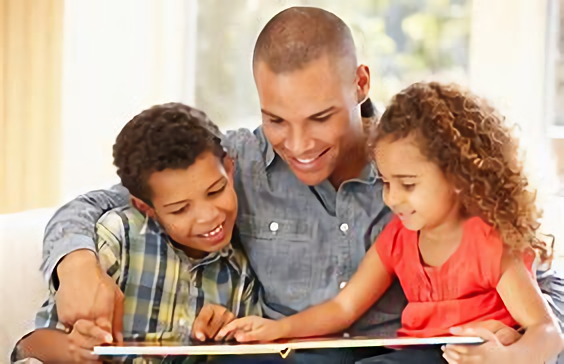 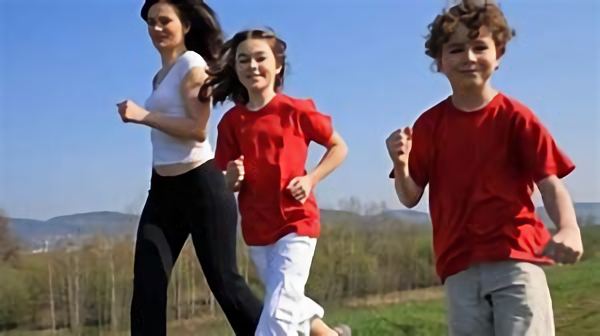 you make me cry   
make me smile   
make me feel that love is true
you always stand by my side
i don’t want to say goodbye
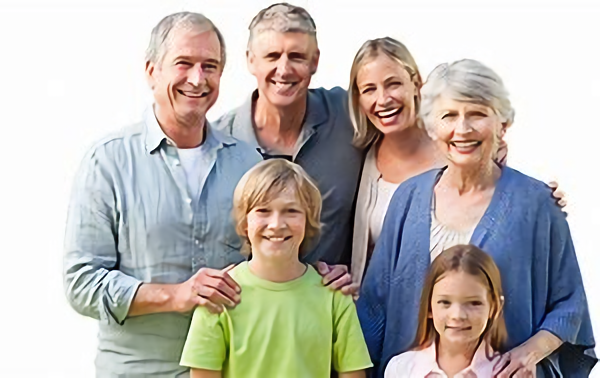 you make me cry
make me smile
make me feel
the joy of love
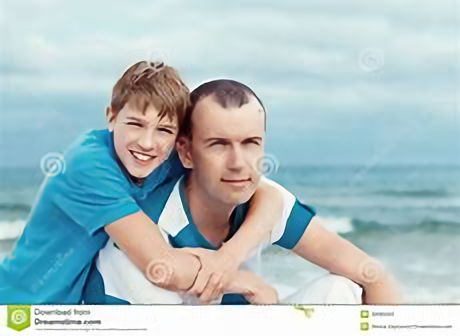 oh kissing you
thank you for all the love
you always give to me
oh i love you
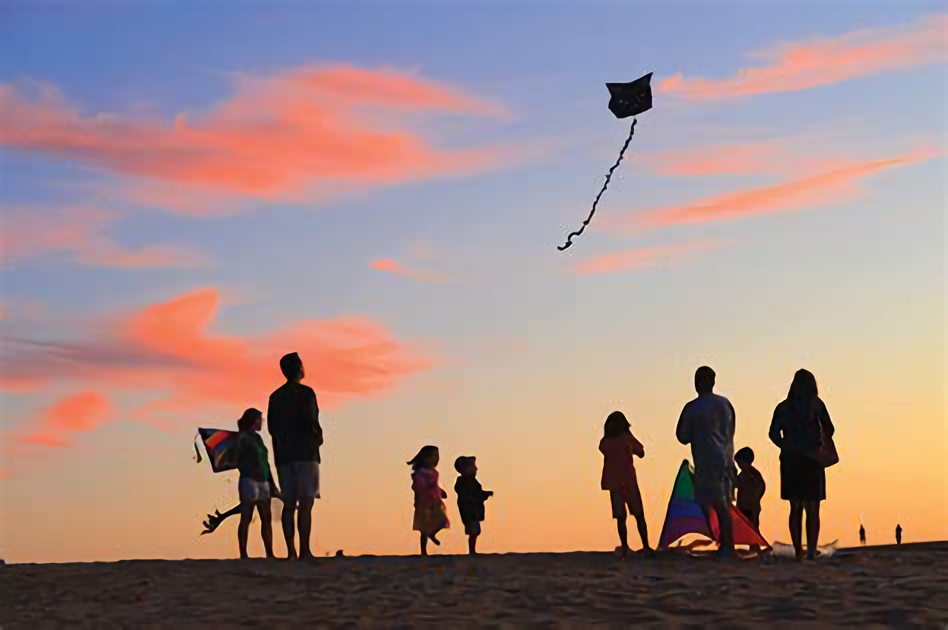 yes i do
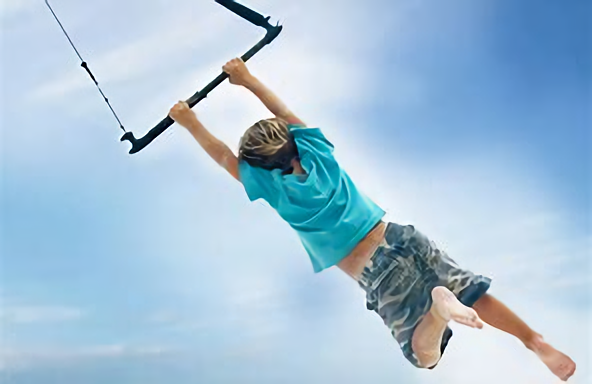 i always do
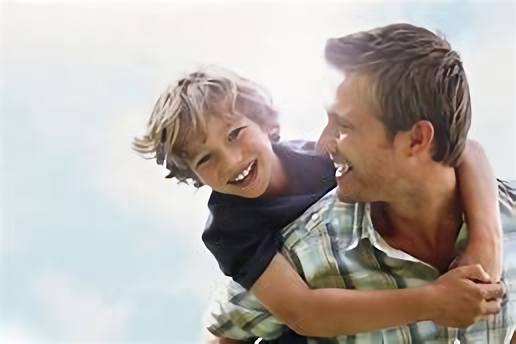 make me cry
make me smile
make me feel that love is true
you always stand by my side
i don’t want to say goodbye
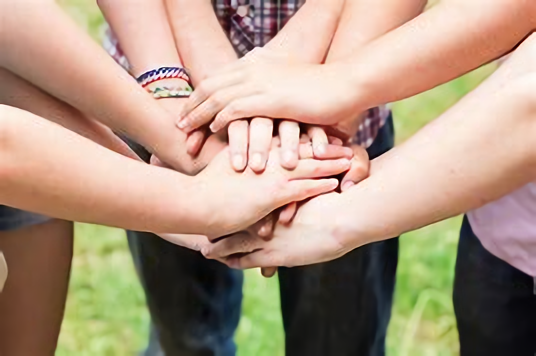 you make me cry
make me smile
make me feel
the joy of love
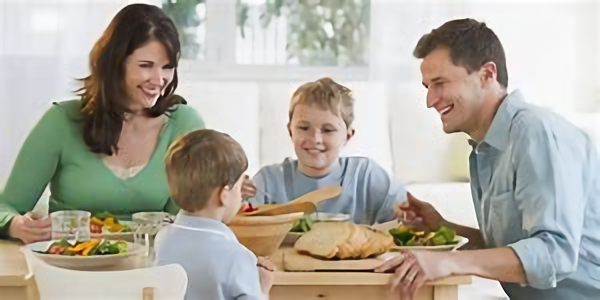 oh kissing you
thank you for all the love
you always give to me
oh i love you
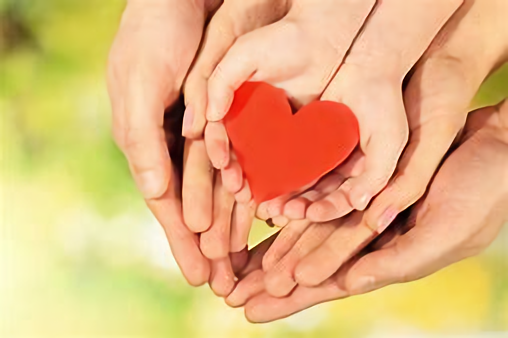 to be with you
oh i love you
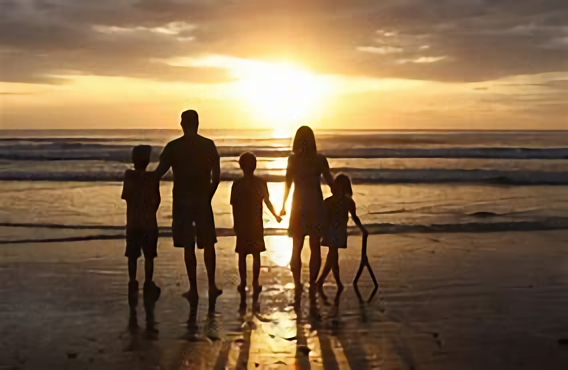